2021國際扶輪反毒暨消除C肝路跑
2021年11月27日
活動主視覺
活動簡介
活動名稱：
     國際扶輪反毒暨消除C肝路跑
活動時地：
     2021年11月27日在內湖美堤河濱公園舉辦
活動宗旨：
國際扶輪希望透過陽光戶外的路跑活動，宣揚本次的活動主題「反毒暨消除C肝」，提倡運動的同時讓全民了解毒品及C肝對人體所帶來的危害，宣導愛惜自我及家人健康的理念，期盼凝聚社會共識並帶來正面影響，特舉辦此路跑活動。
指導單位：
臺北市政府民政局
主辦單位：
     國際扶輪3481、3482、3490、3521、3522、3523地區
執行單位：
學生活動王有限公司
報名規劃
活動贈品
禮贈品規劃
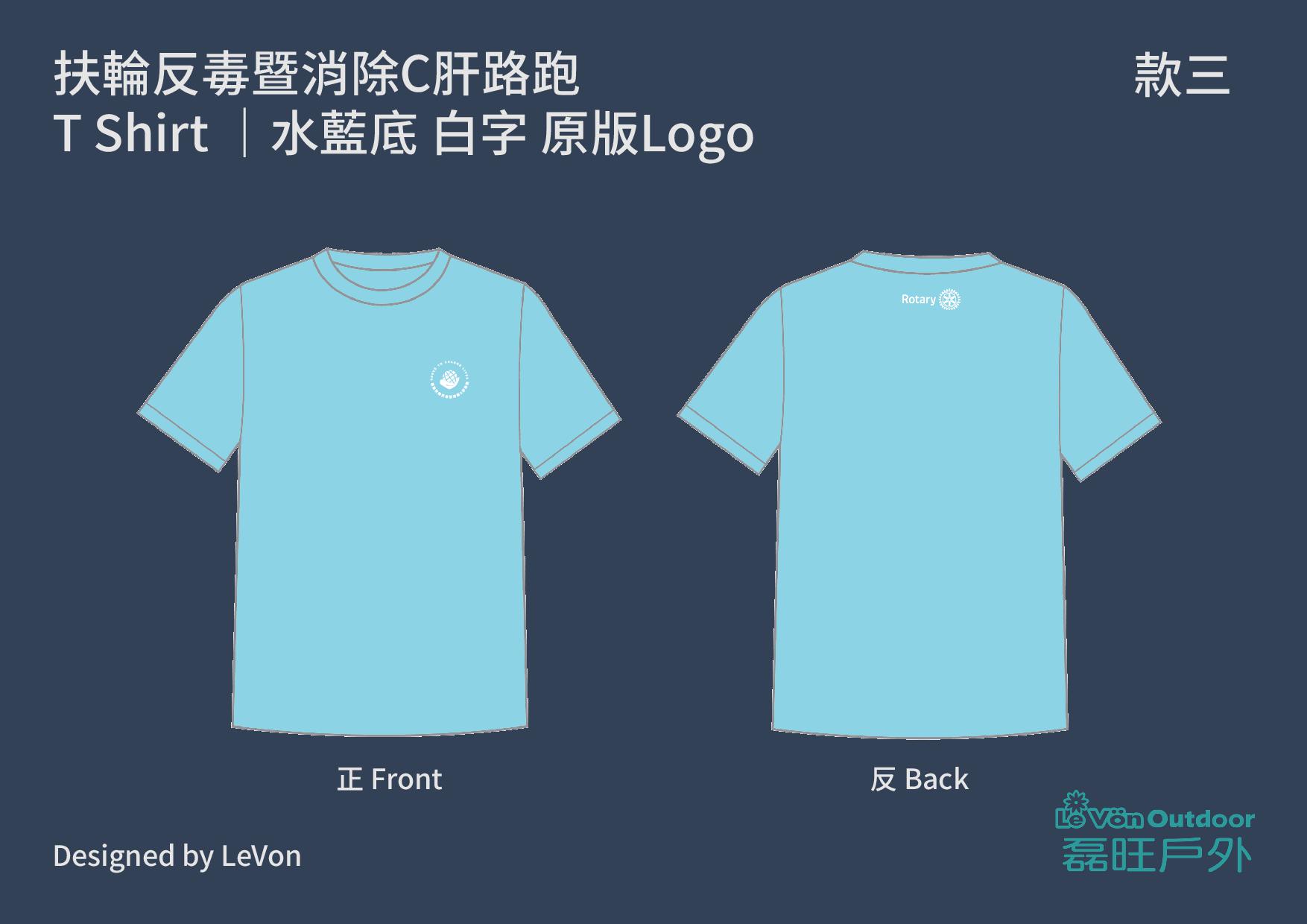 正
反
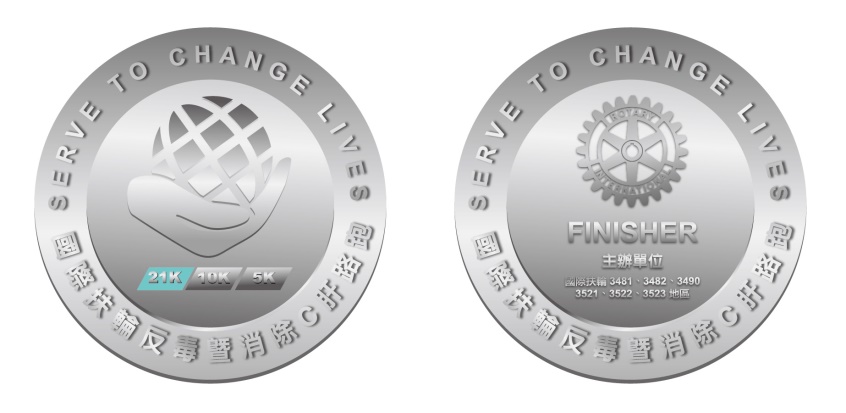 ↑獎牌設計規劃
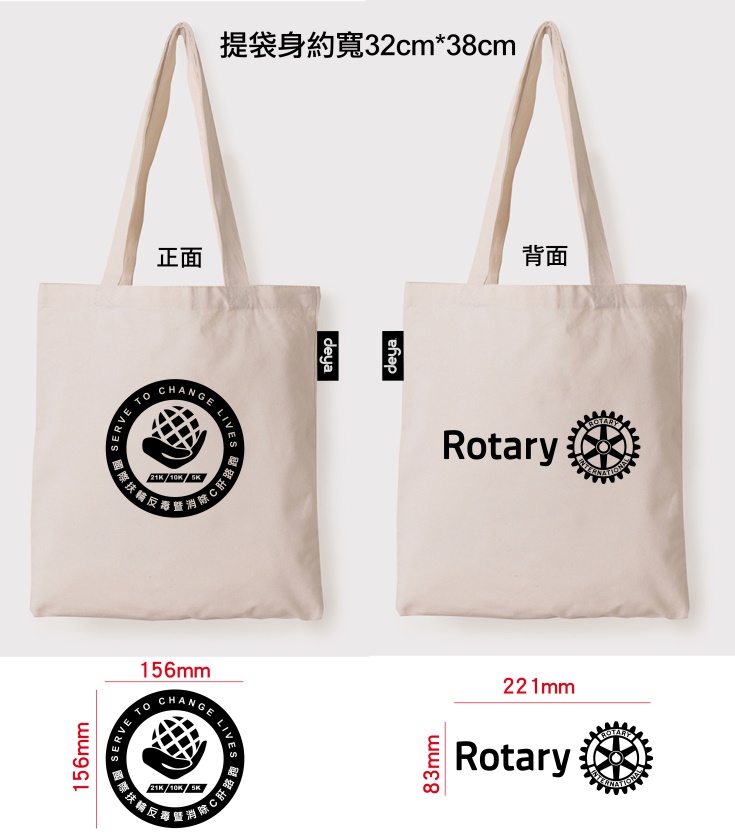 ↑衣服設計規劃
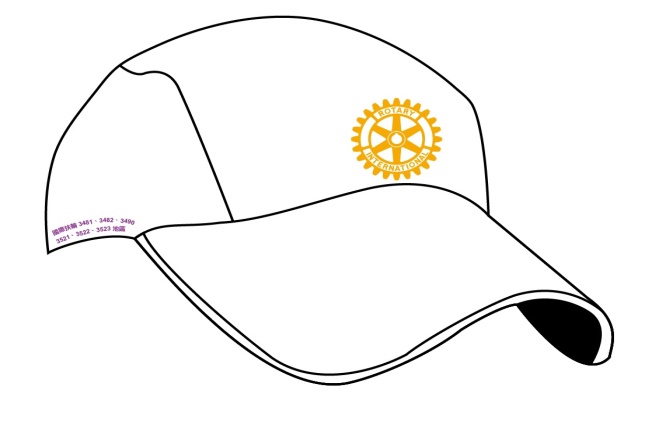 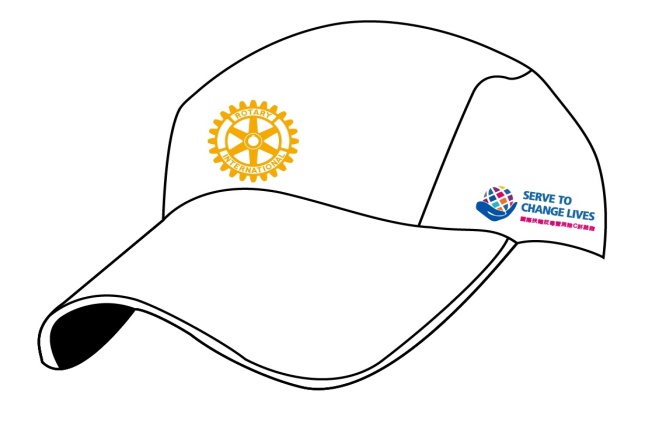 ↑提袋設計規劃
↑帽子設計規劃
獎勵辦法
路跑活動流程
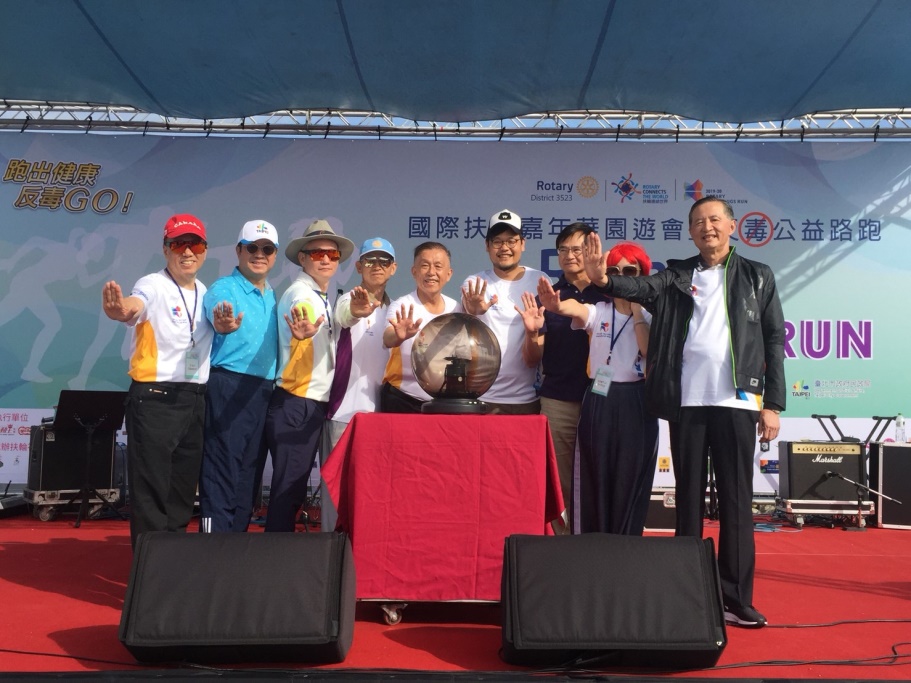 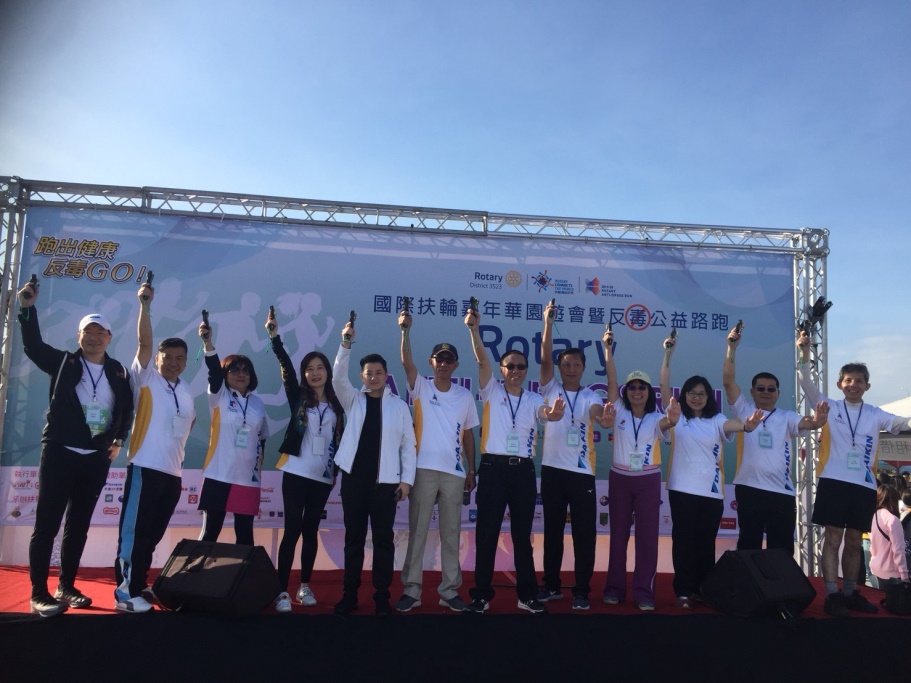 路跑路線
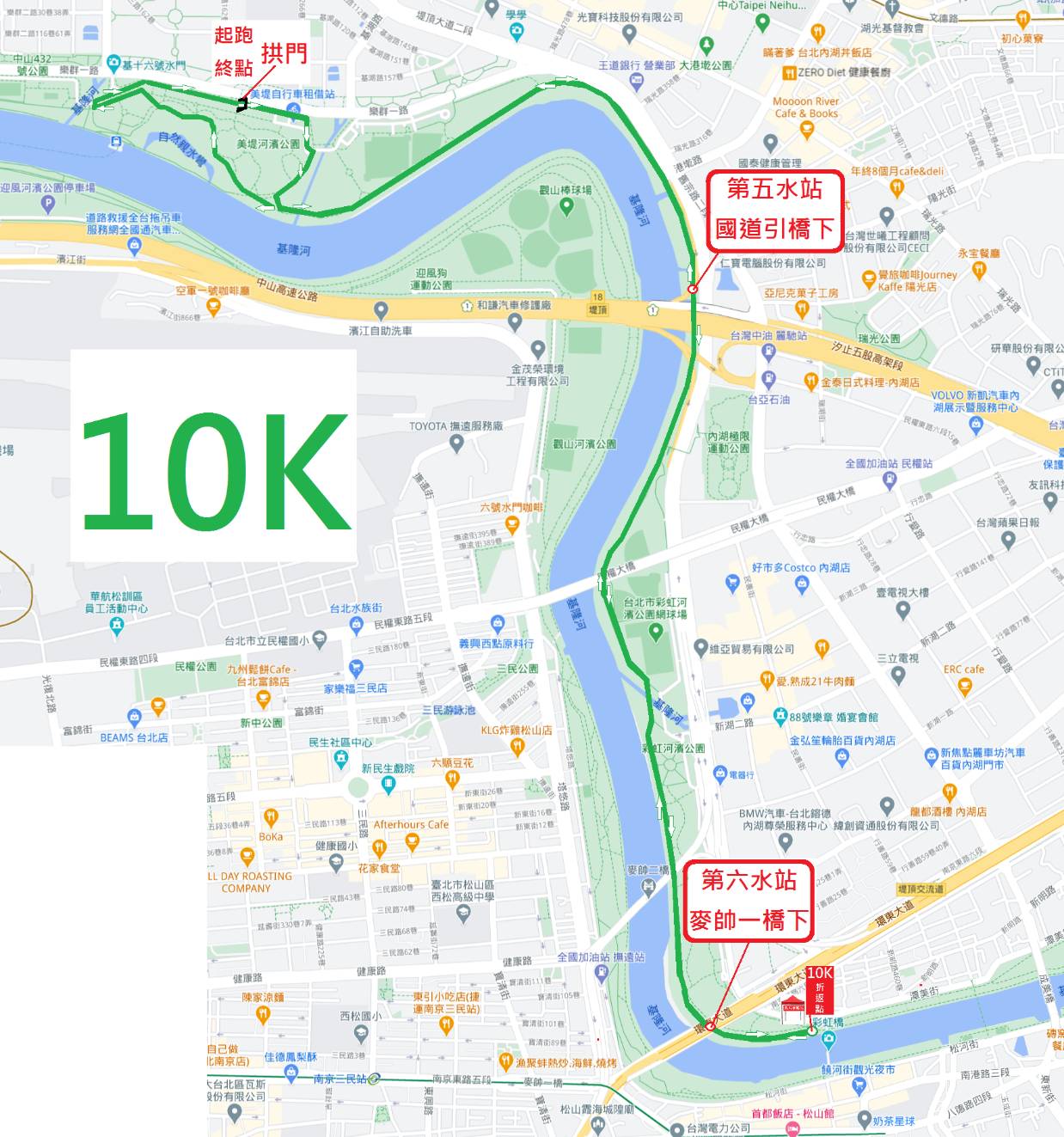 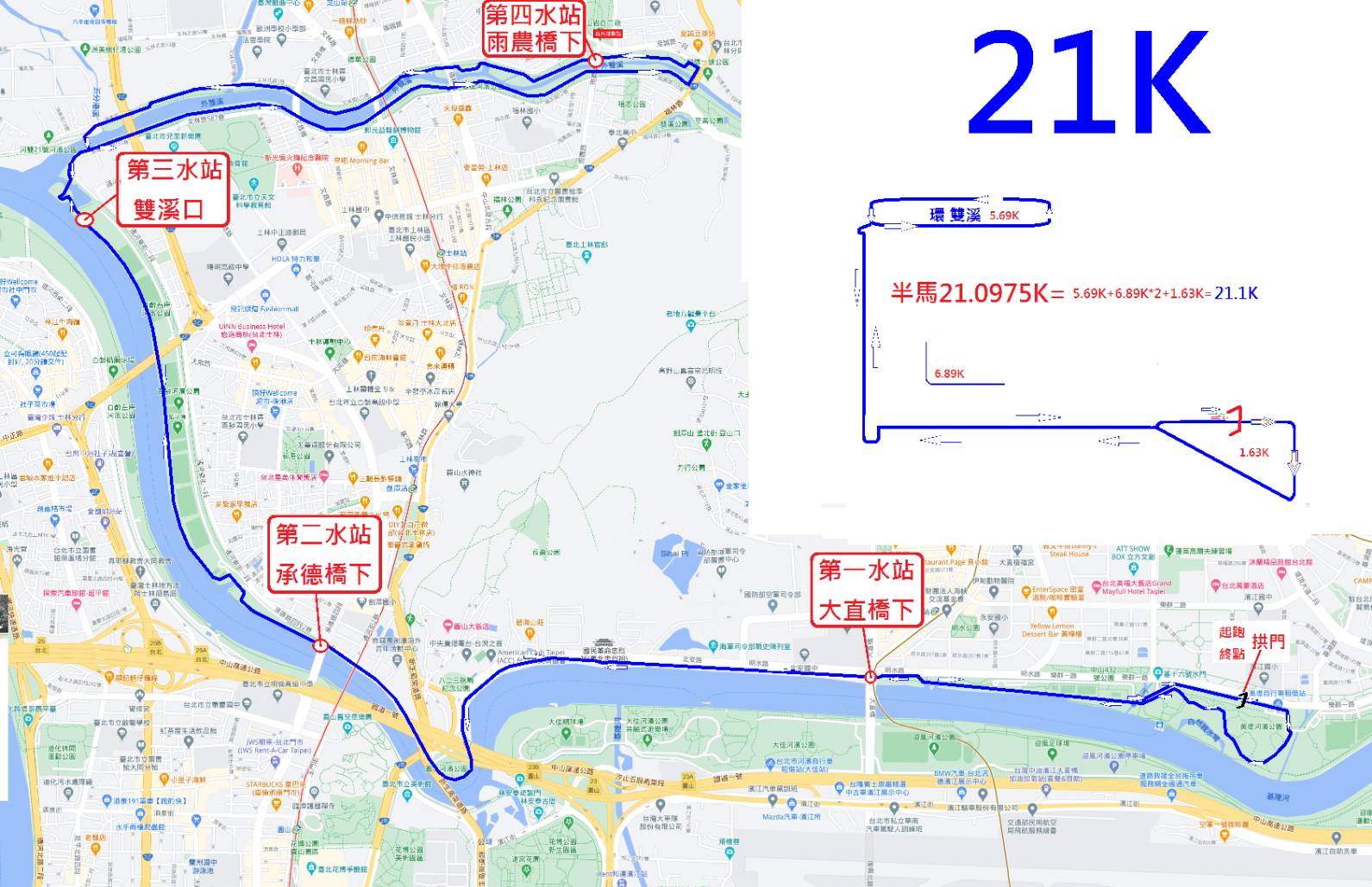 補給站
補給站配置
杯水：紙杯裝7分滿水，置於桌上供跑者自行取用
海鹽或梅粉：置於桌上供跑者自行取用
水果餅乾：水果餅乾將事先作業，切半或分裝置杯中，置於桌上供跑者自行取用
如物資剩1/3時將聯絡機動補給
補給人員將做好環境整潔及垃圾分類
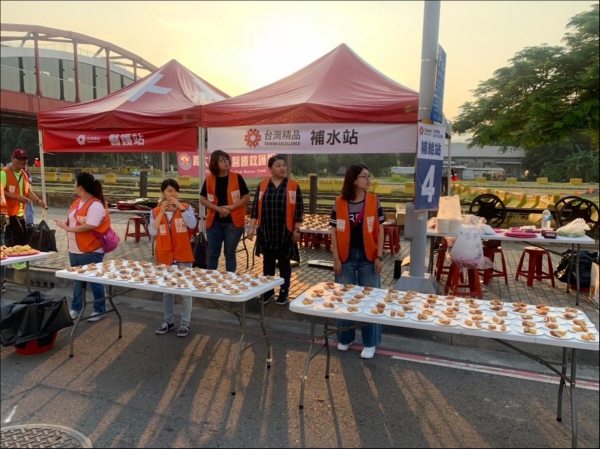 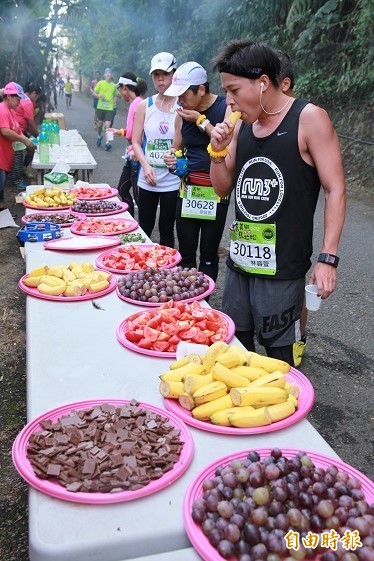 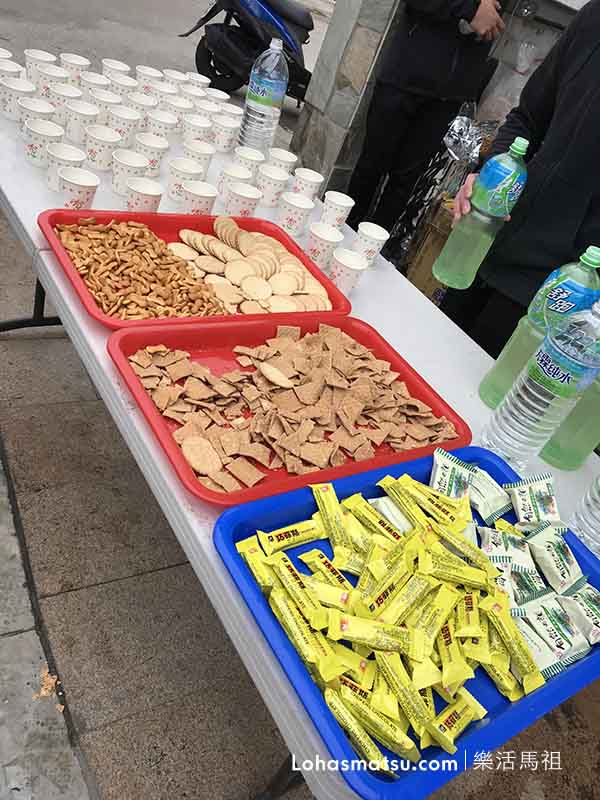 醫療規劃
各醫療站位置醫療人員、救護車、AED、緊急救護員、救護機巡等人數，按照體育署辦理大型活動之規定辦理。
機車型救護包
AED
救護車
大型救護包
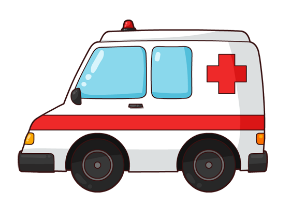 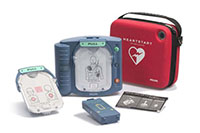 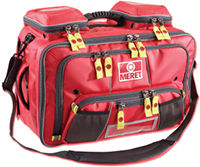 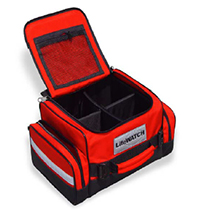 充氣式護木
三合一氧氣
一般型氧氣
軟式擔架
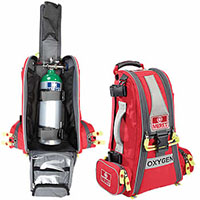 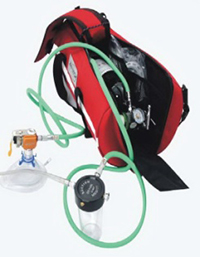 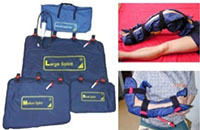 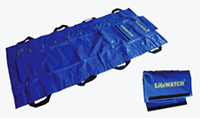 11
醫療規劃
醫護站
按照體育署辦理大型活動之規定: 每醫療站應至少配置醫護人員2人、醫生1人、機車巡邏救護技術員(EMT)1人、救護車1輛及自動體外心臟去顫器(AED)1組。
救護車
每三千人須有一輛救護車於活動現場待命周邊醫院及消防單位加強戒護。
賽道機巡
賽道上每3公里責任區域搭配一位EMT機車巡邏員，穿梭賽道間檢視跑者狀況，第一時間有緊急狀況者，馬上通報及搶救。
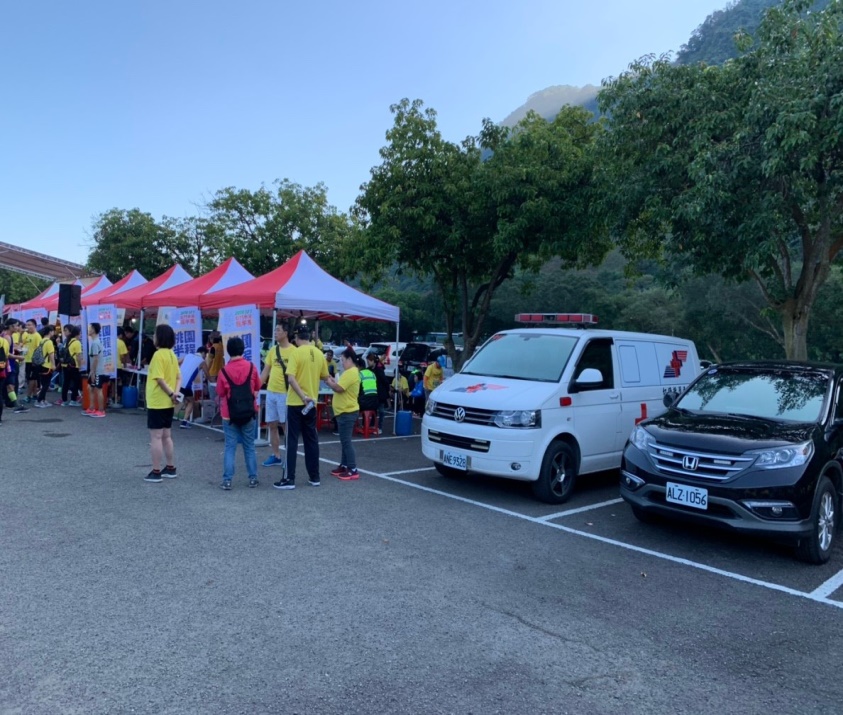 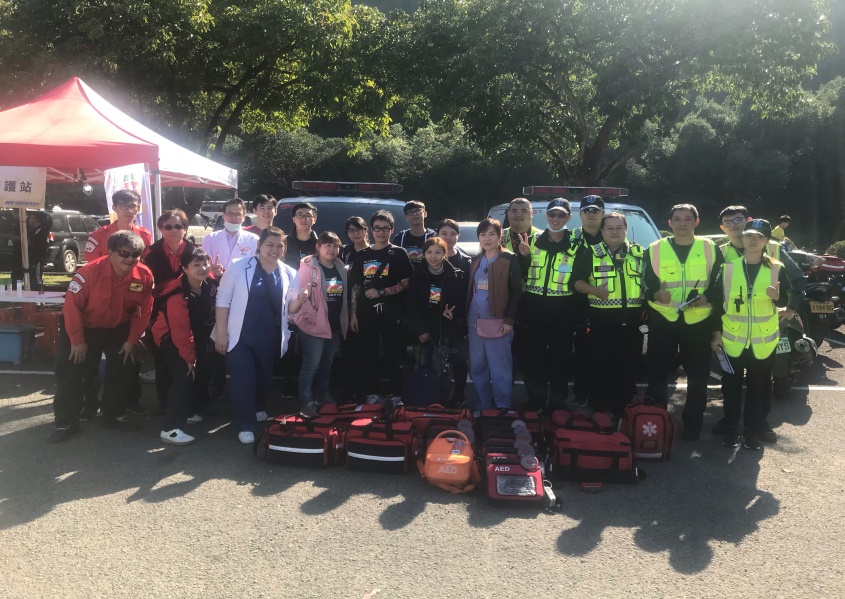 安全維護
活動前30天設置「交通管制告示牌面」，預先告知用路人活動期間影響交通路線事宜，並以告示引導車輛減速慢行。
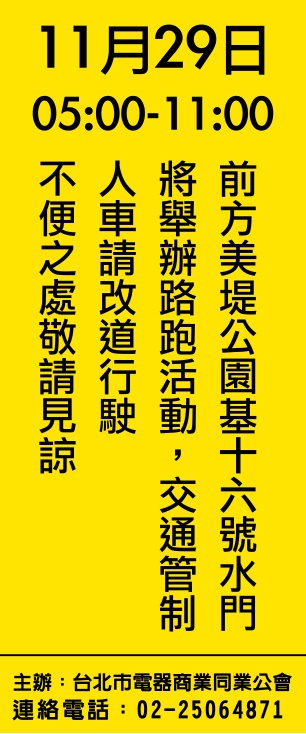 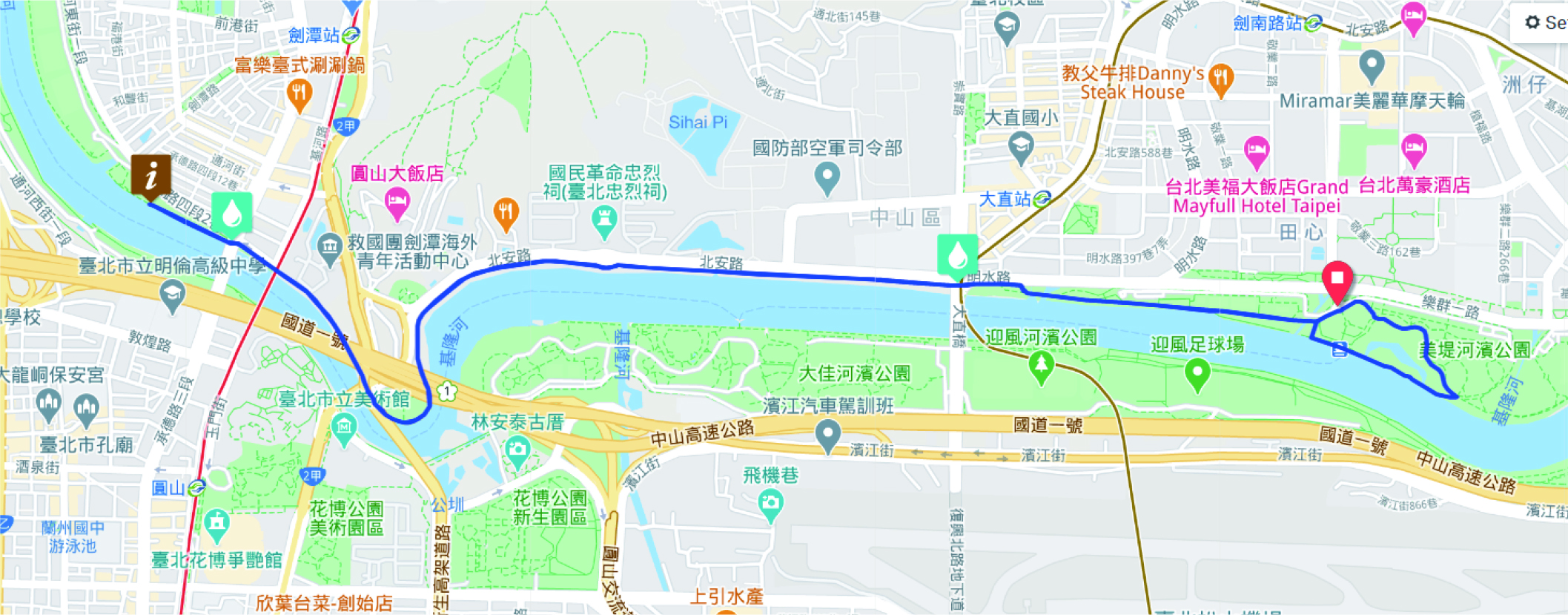 安全維護
緊急救護SOP
後送責任醫院
14
保險規劃
公共意外責任險規劃
每人體傷責任險
     新臺幣500萬元
每一意外事故責任體傷新臺幣1億
每一意外事故財物損失責任新臺幣200萬元
保險期間最高賠償金額新臺幣1億400萬元以上
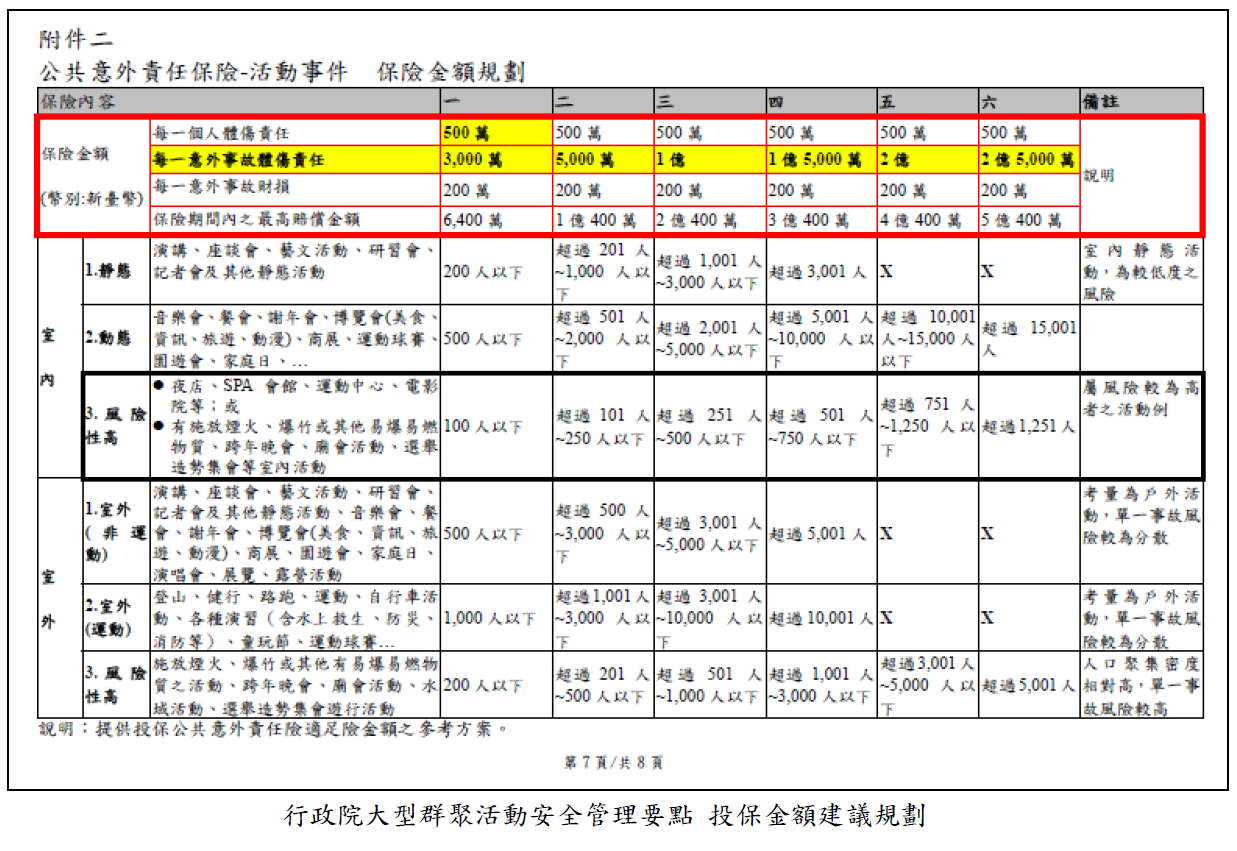 15
人力配置
人力編組
採大型群聚活動編組模式，規劃10組，各組別組長管理，透過工作LINE群組及無線電對講機，達成緊密聯繫網絡，以確保活動順利進行。
※初步估計需至少220名工作人員
交通資訊
捷運路線:捷運文湖線劍南路站，沿敬業三路往河堤走約10分鐘，可抵達樂群一路「美堤河濱公園基16號水門」。
公車路線:基16號水門附近站牌有：645、645副、677、藍26、藍7、208、208直、222、247、247區、
停車規劃:陣亭停車場、市立濱江國中地下停車場、泓籟金泰停車場、家樂福大直停車場等
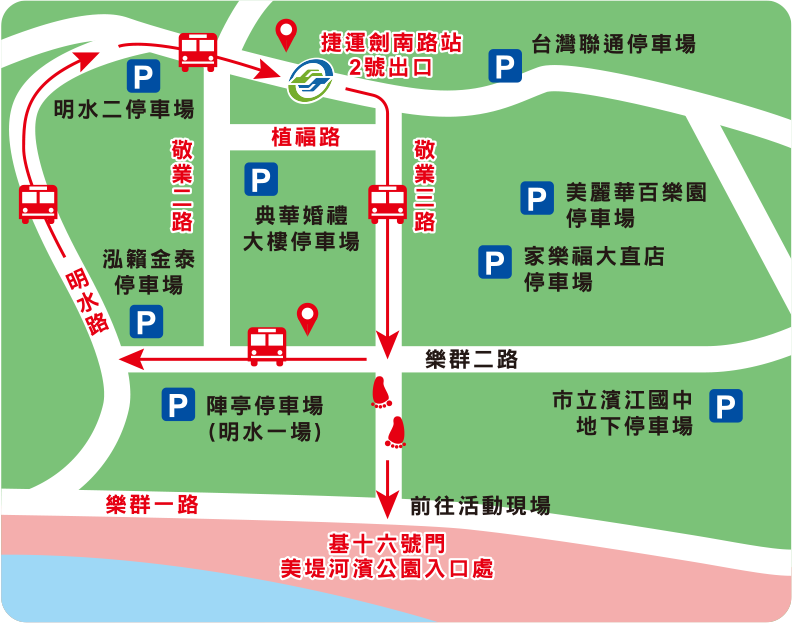 廣告規劃
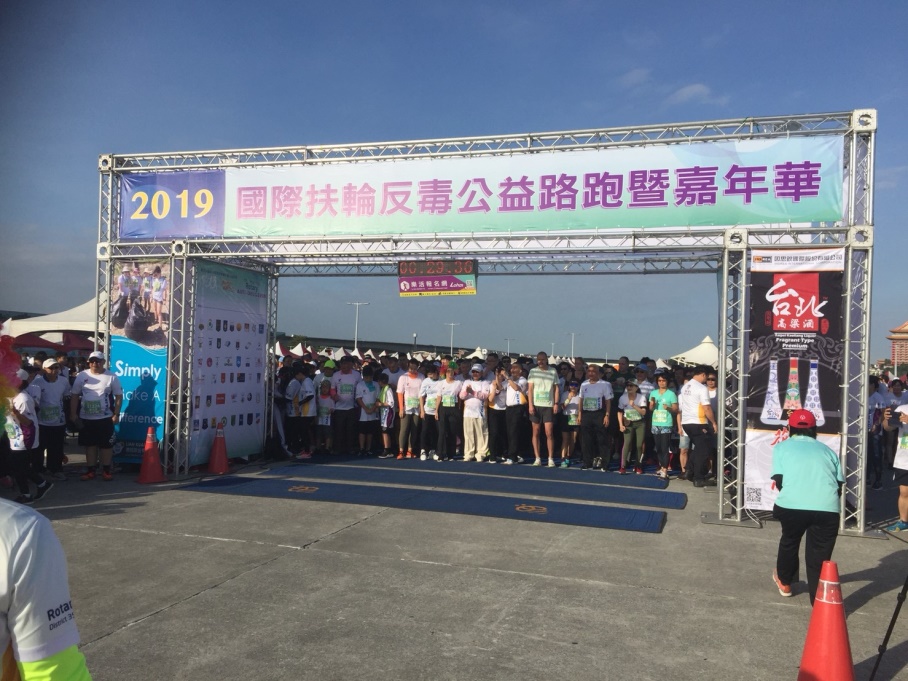 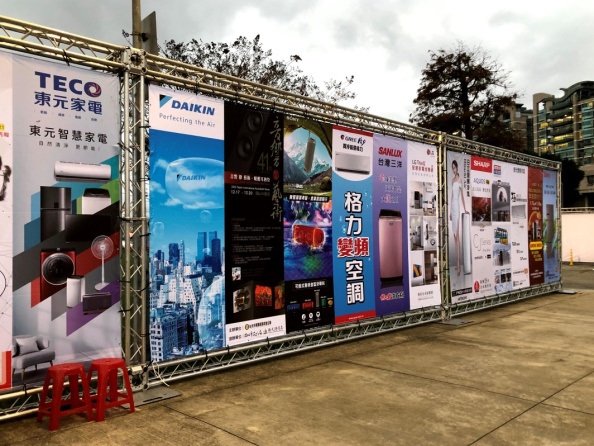 ▲TRUSS廣告牆
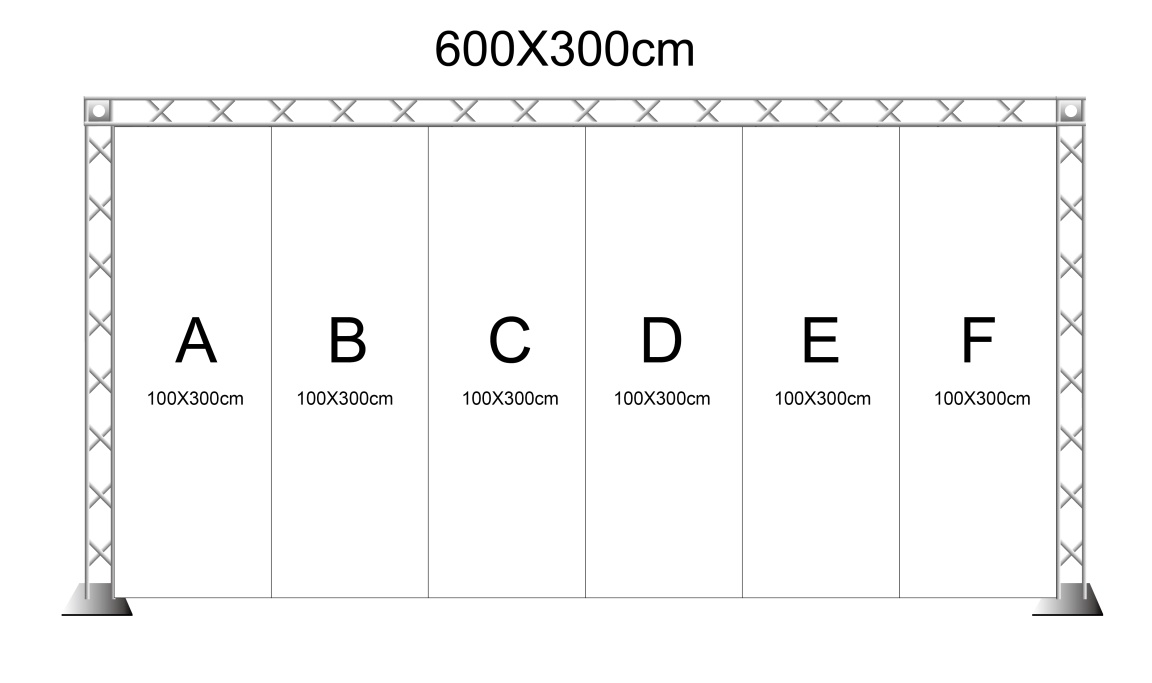 ▲出發拱門廣告
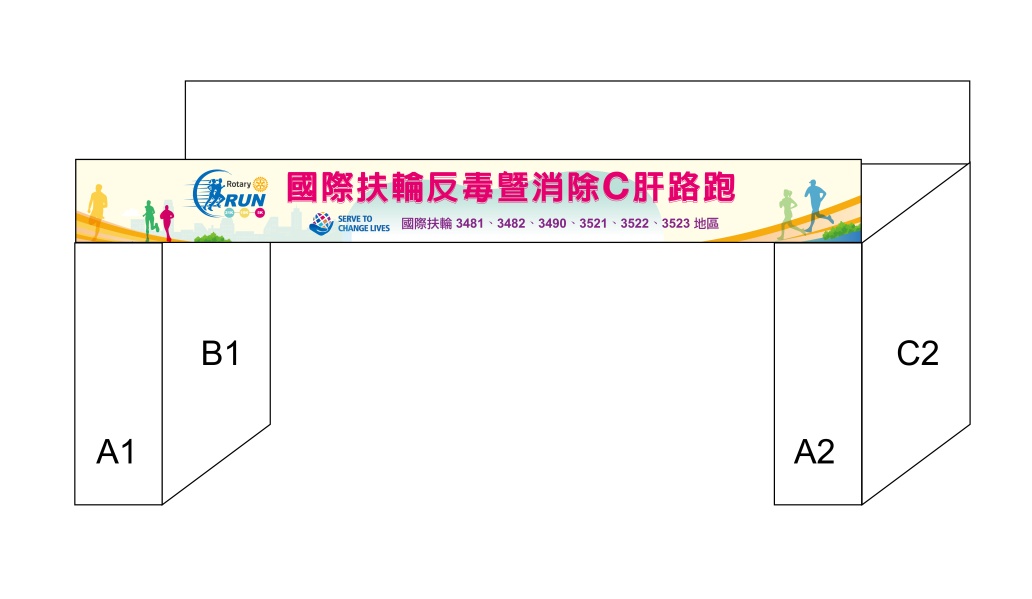 ▲起跑A字版廣告
▲路跑B5手冊廣告
▲廣告位置示意圖
▲廣告位置示意圖
廣告規劃
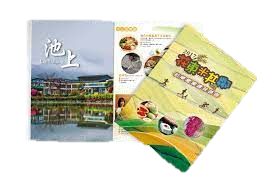 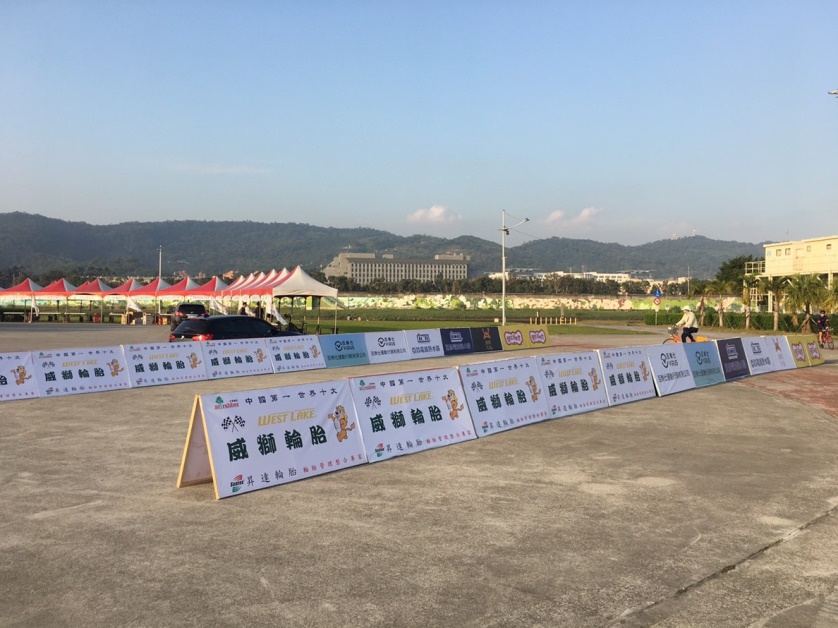 ▲起跑A字版廣告
每面尺寸(高900mm*寬1800mm)
▲路跑B5手冊廣告
每面尺寸(高257 mm × 寬182 mm)
P.S  若有需求上述廣告贊助，因各區名額有限，請洽各區活動主委